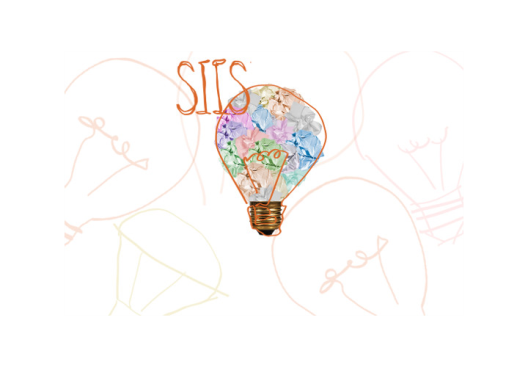 Métricas alternativas de mensuração da Ciência e o estudo da Ciência, Tecnologia e Sociedade
Rejane GALDINO¹. UFSCar. Marcia SILVA². USP.
A Altmetria é uma área que se desponta para a análise do impacto social de resultados científicos que circulam na web, suas ferramentas permitem a complementação do monitoramento científico. A presente pesquisa tem por objetivo demonstrar que por meio de ferramentas altmétricas é possível traçar um direcionamento das interações nas redes sociais de resultados de pesquisa denotando a importância dessa métrica para os estudos da Ciência, Tecnologia e Sociedade (CTS). Além disso, há ferramentas pode revelar se temas socialmente apelativos podem ter maior atenção do que temas “duros” do campo acadêmico. Trata-se de uma pesquisa teórica-reflexiva que discute alguns conceitos da Sociologia da Ciência alinhados às métricas alternativas. A Altmetria pode contribuir, potencialmente, para os estudos da Ciência, Tecnologia e Sociedade (CTS) uma vez que, quantitativamente, pode subsidiar as pesquisas sobre impacto social das pesquisas científicas.

REFERÊNCIAS
ALTMETRIC. An introduction. Disponível em: <https://www.altmetric.com/about-altmetrics/what-are-altmetrics/>. Acesso em: 28 ago. 2018.  
BAZZO, W.A et al. Introdução aos Estudos CTS (Ciência, Tecnologia e Sociedade). Organização dos Estados Ibero-americanos para a Educação, a Ciência e a Cultura (OEI). 172 p., 2003. Disponível em: . Acesso em: 05 abr. 2018. 
¹ Rejane Galdino. Contato: rejanegaldino@gmail.com | Marcia Regina da Silva. Contato: marciaregina@usp.br